Dejeneratif Mitral Stenoza Yaklaşım
Prof. Dr. Engin BOZKURT
Medicana International Ankara Hastanesi
Azerbaycan Kardiyoloji Cemiyeti XI. Milli Kongresi, 9-11 Aralık 2022, Bakü
Tanım:
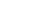 Mitral darlığının en yaygın nedeni: Romatizmal Mitral Stenoz
Romatizmal MD yıllar içinde sıklığında azalma olmaktadır. 
Çünkü antibiyotikler çok yaygın kullanılmaya başlandı
Dünyada genel olarak sosyokültürel seviye artmaktadır
Dünya giderek yaşlanıyor
Yeni bir olgu ile tanışmaya başladık
Dejeneratif Kapak Hastalıkları: 
Dejeneratif AORT STENOZ
Dejeneratif MİTRAL STENOZ
Tanım ve sınıflama:
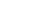 Fibröz mitral anulus / lifletlerde non-inflamatuvar dejenerasyon
KALSİFİKASYON
Normal MVA: 4-5 cm2
Çoğunlukla yaşlılarda görülür
MVA azalma ve Gradiyent artışı
Dejeneratif mitral stenoz (DMS)
Tanı: Kardiyak kateterizasyon
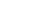 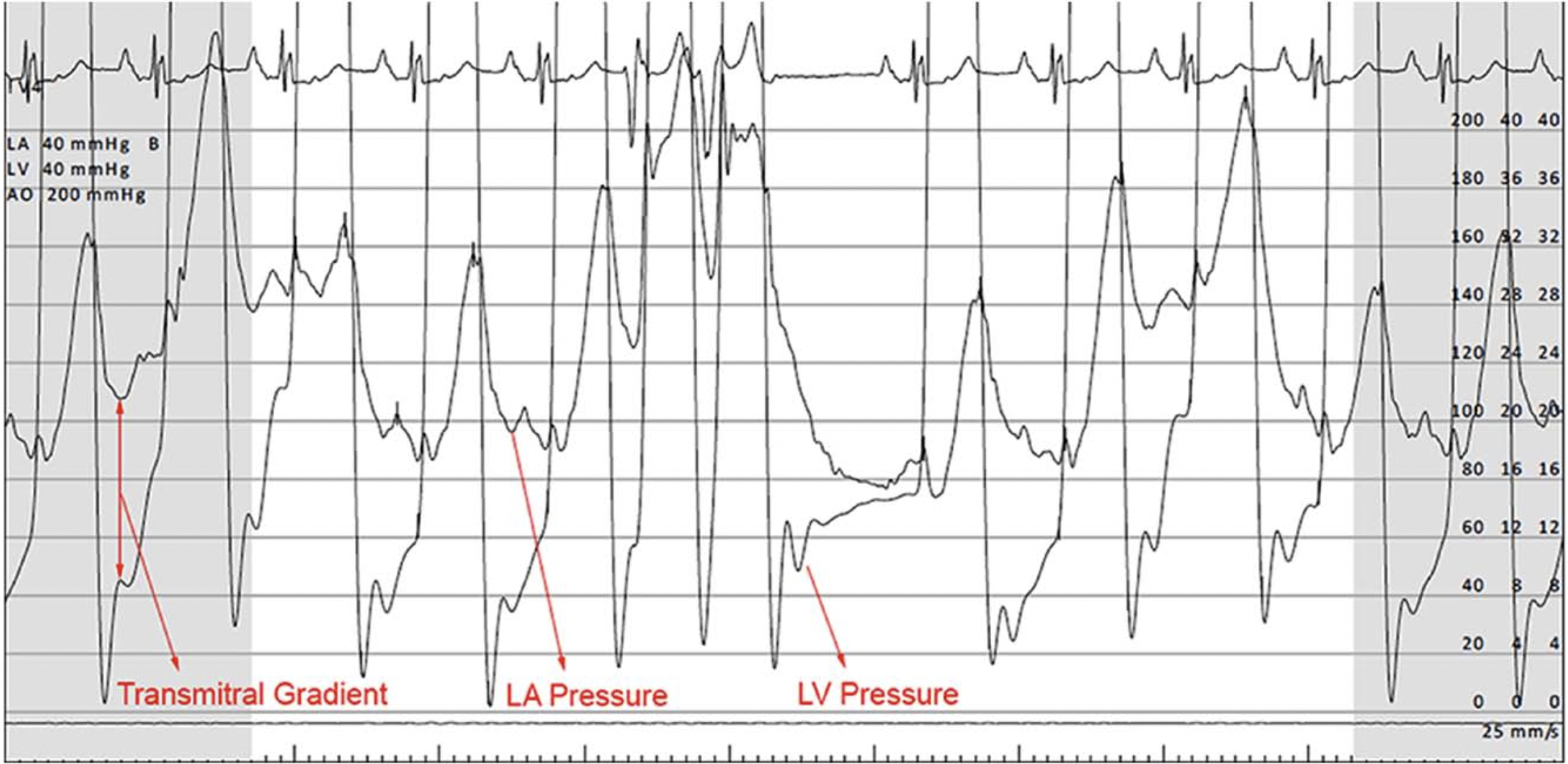 Sud K, et.al. Circulation. 2016;133:1594-1604.
Tanım ve sınıflama:
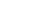 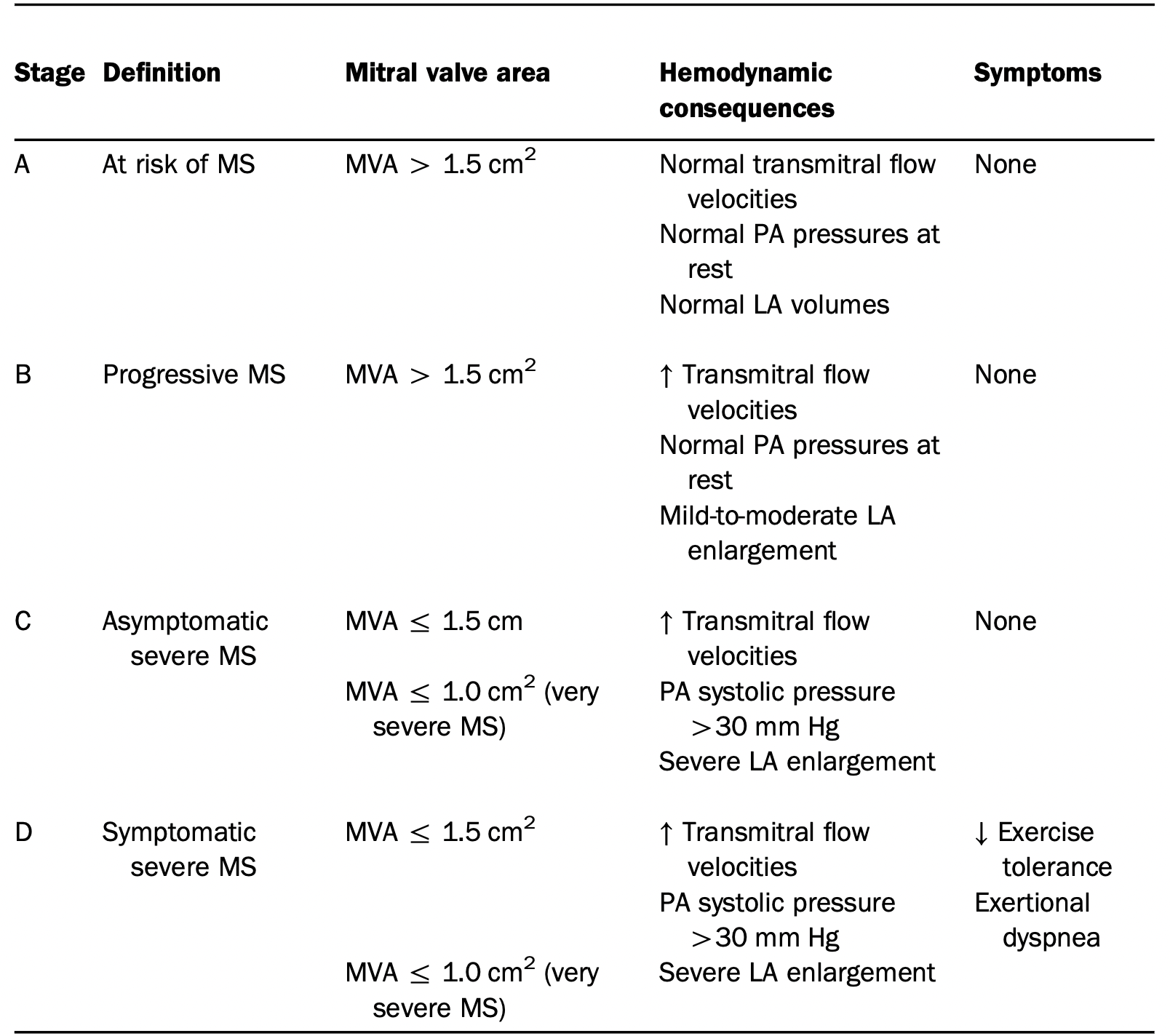 Oktay AA, et al. Curr Probl Cardiol 2017;42:71–100
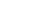 Al‐Taweel A, et al. Echocardiography 2019;36:1901–1909. .
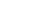 Romatizmal MS / Dejeneratif MS
Romatizmal mitral stenoz
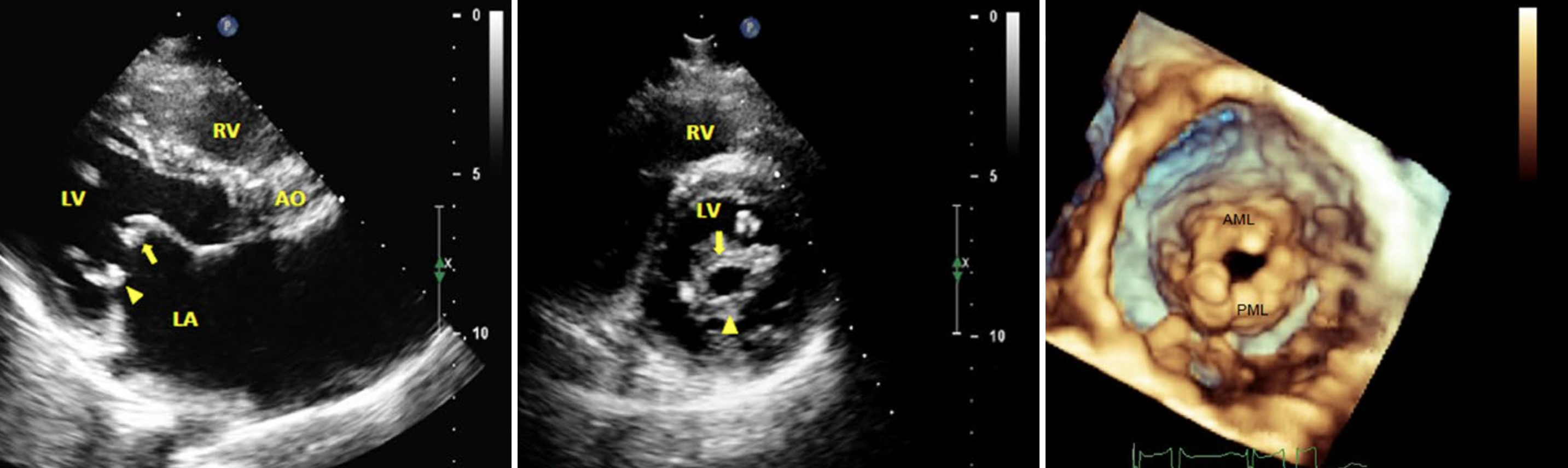 Uçlarda kalınlaşma ve komissüral füzyon
Al‐Taweel A, et al. Echocardiography. 2019;36:1901–1909. .
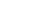 Romatizmal MS / Dejeneratif MS
Dejeneratif mitral stenoz
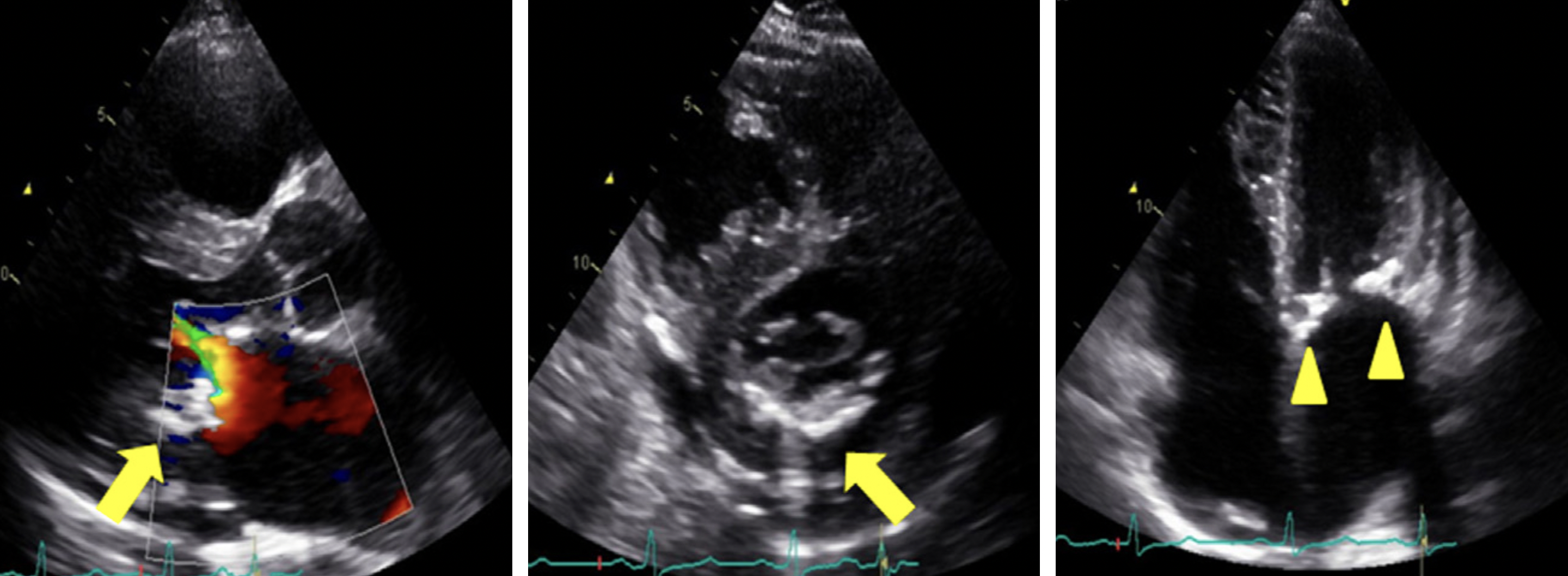 MAC, liflet tabanından başlayan kalsifikasyon, komissüral füzyon yok
Oktay AA, et al. Curr Probl Cardiol 2017;42:71–100
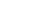 Dejeneratif MS (3D ekokardiyografi)
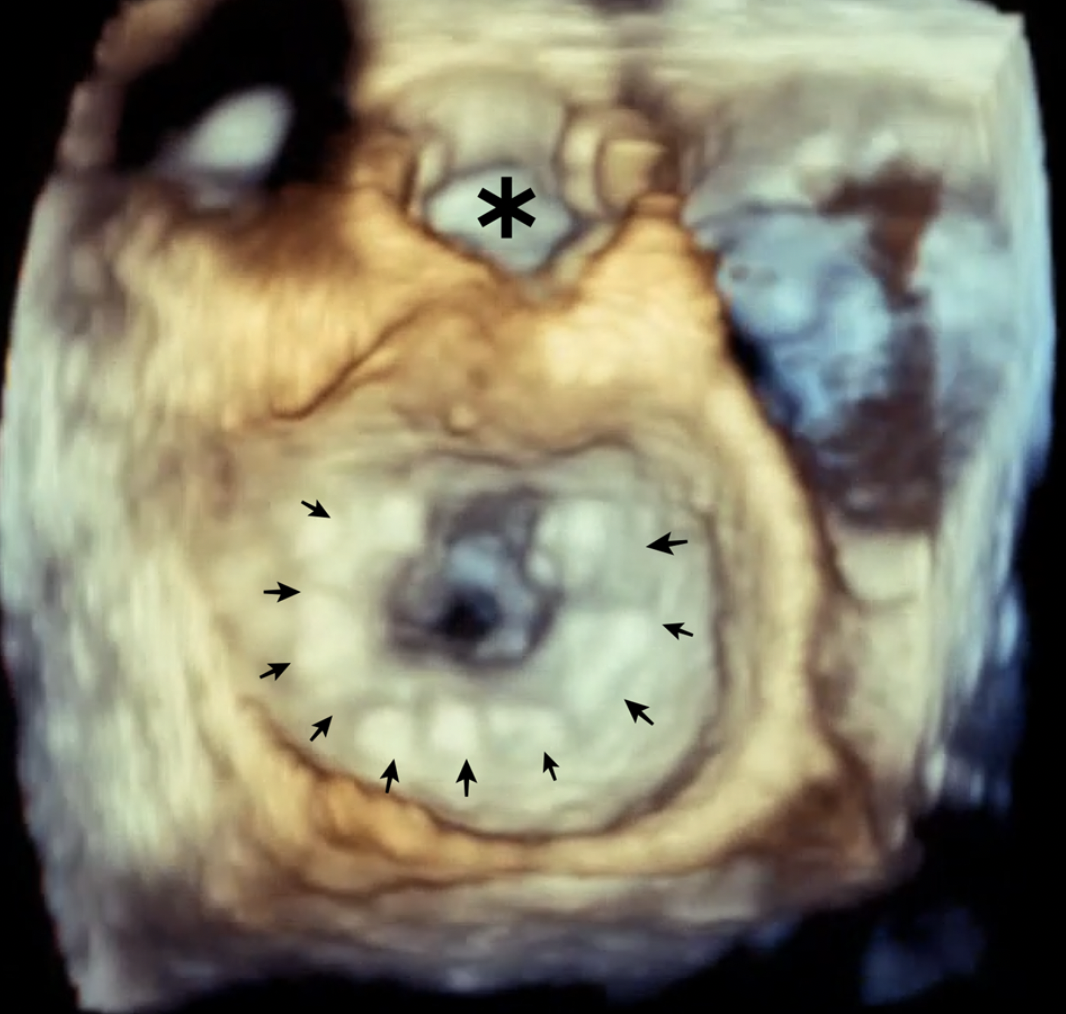 Anulus (>2700) 
Liflet Kalsifikasyonu
Cheng R. Curr Cardiol Rep 2021 23: 148
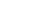 DMS: Ekokardiyografi bulguları
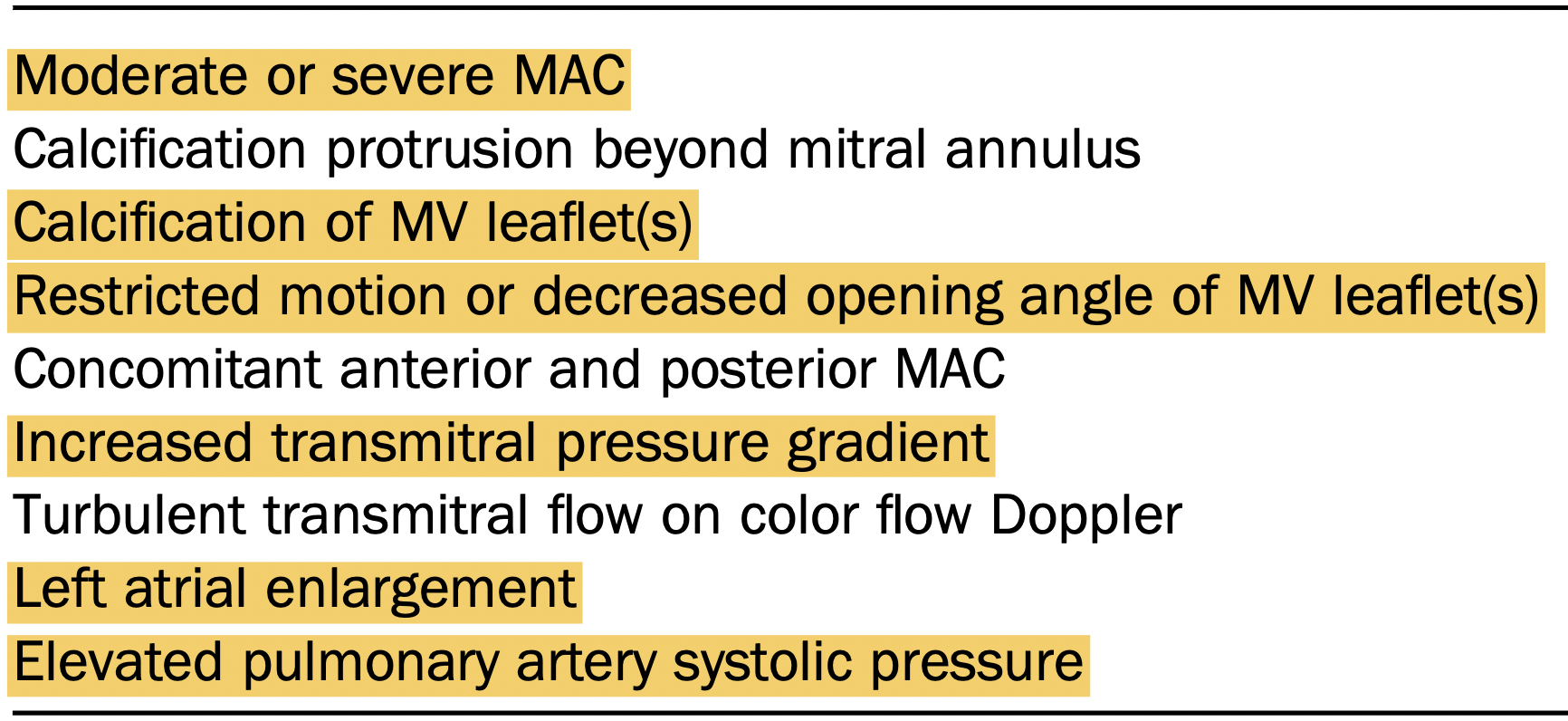 Oktay AA, et al. Curr Probl Cardiol 2017;42:71–100
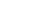 DMS: Ekokardiyografi bulguları
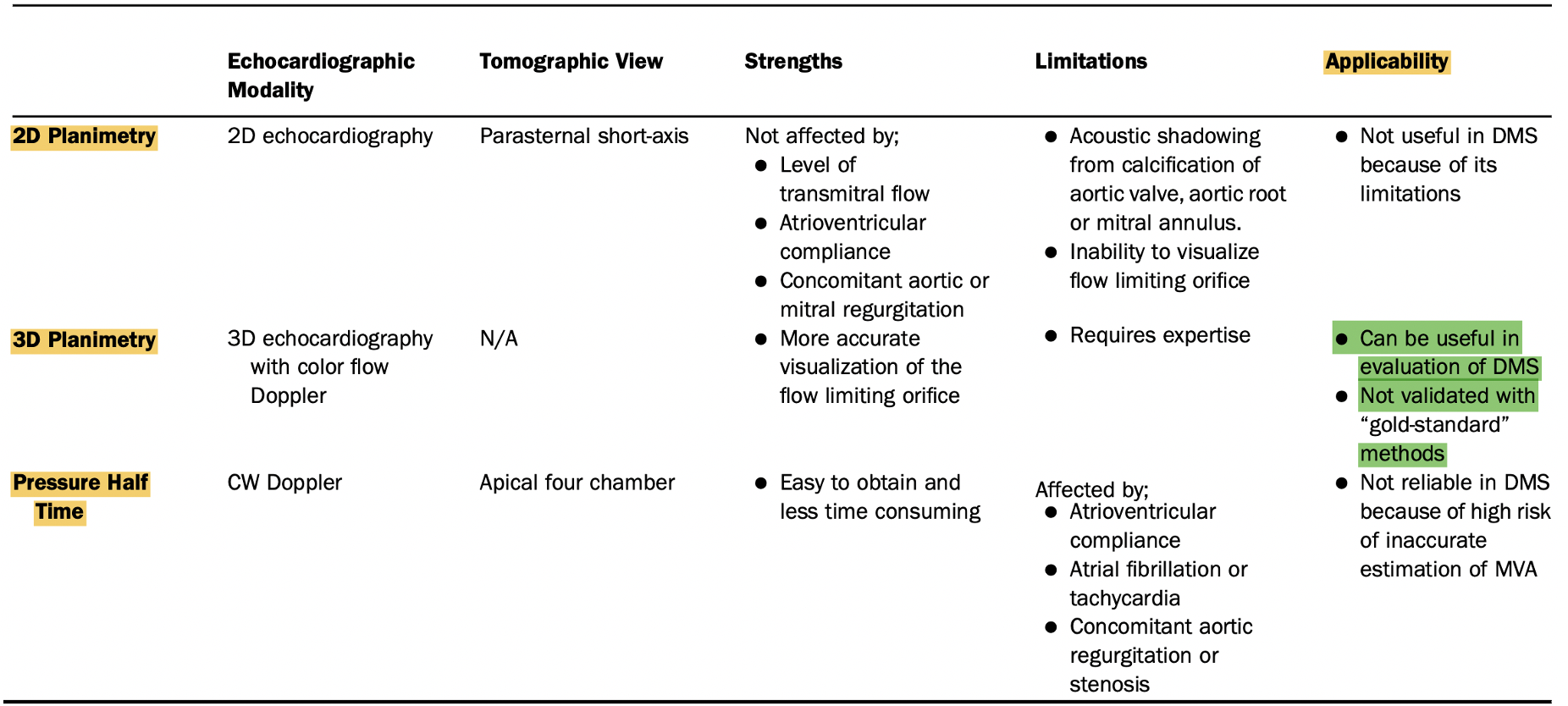 Oktay AA, et al. Curr Probl Cardiol 2017;42:71–100
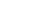 DMS: Ekokardiyografi bulguları
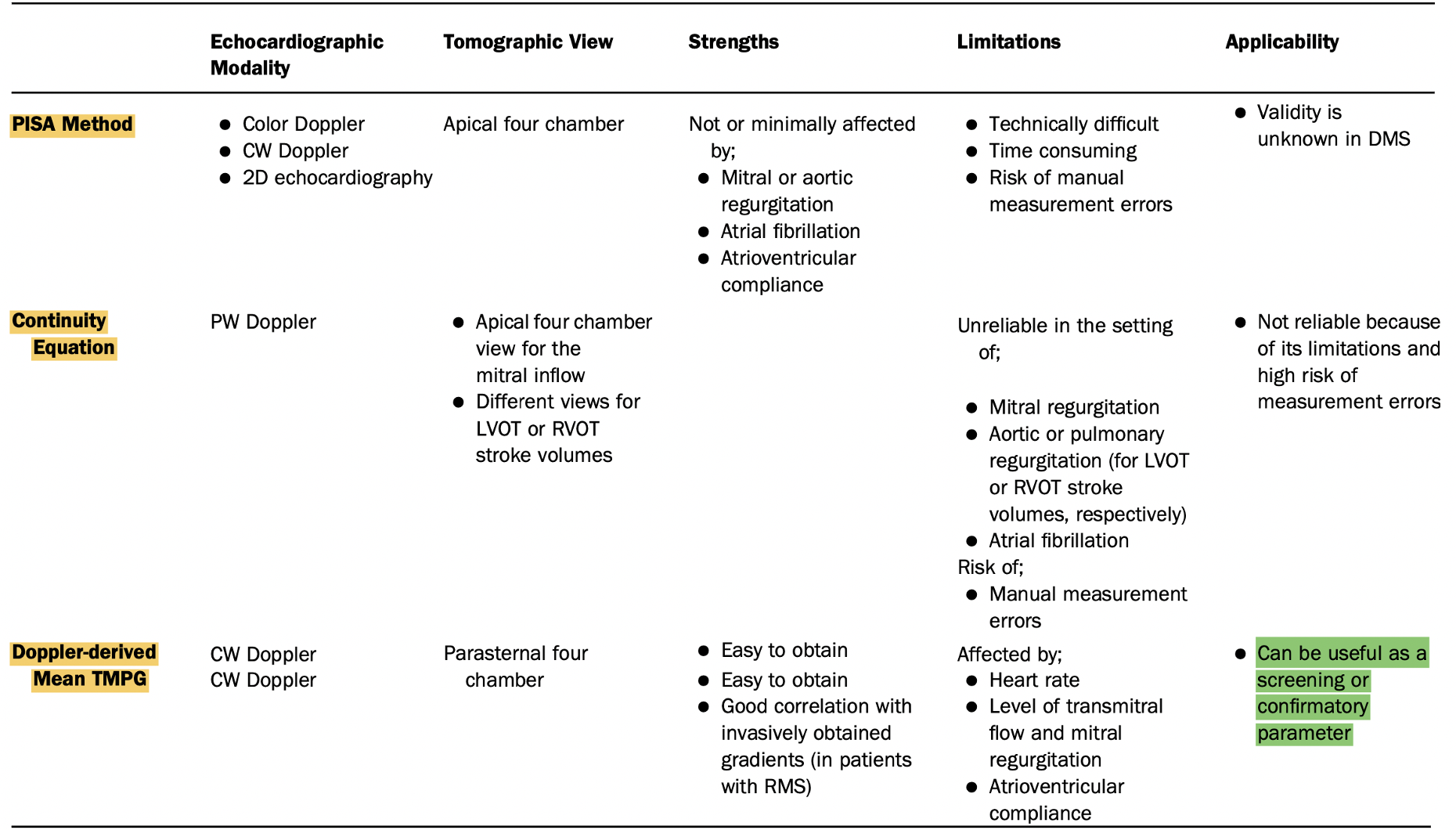 Oktay AA, et al. Curr Probl Cardiol 2017;42:71–100
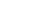 DMS: Ekokardiyografi
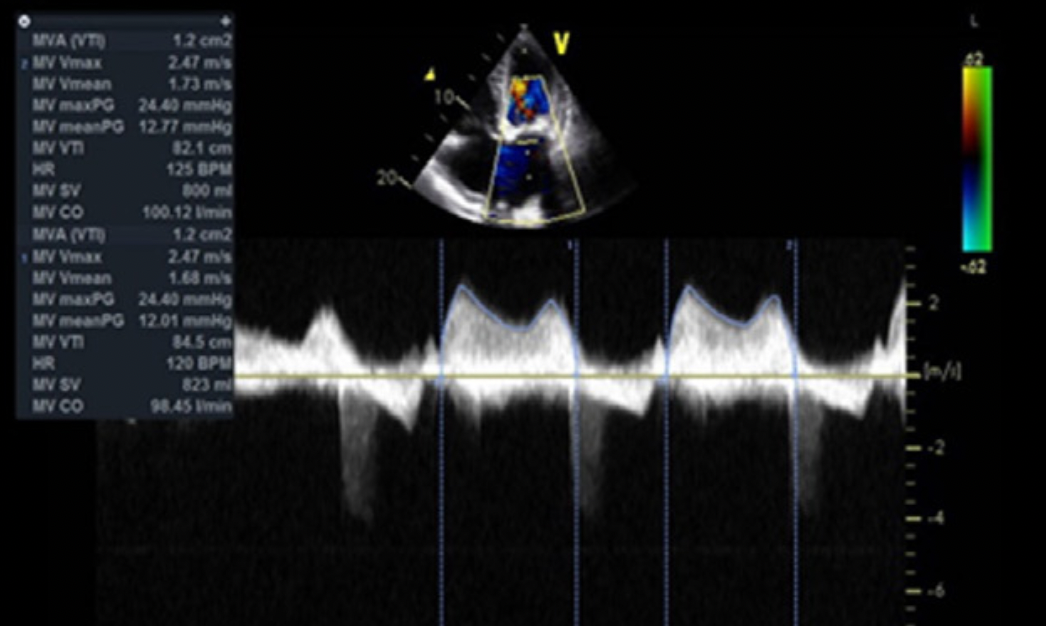 Oktay AA, et al. Curr Probl Cardiol 2017;42:71–100
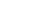 DMS: Ekokardiyografi bulguları
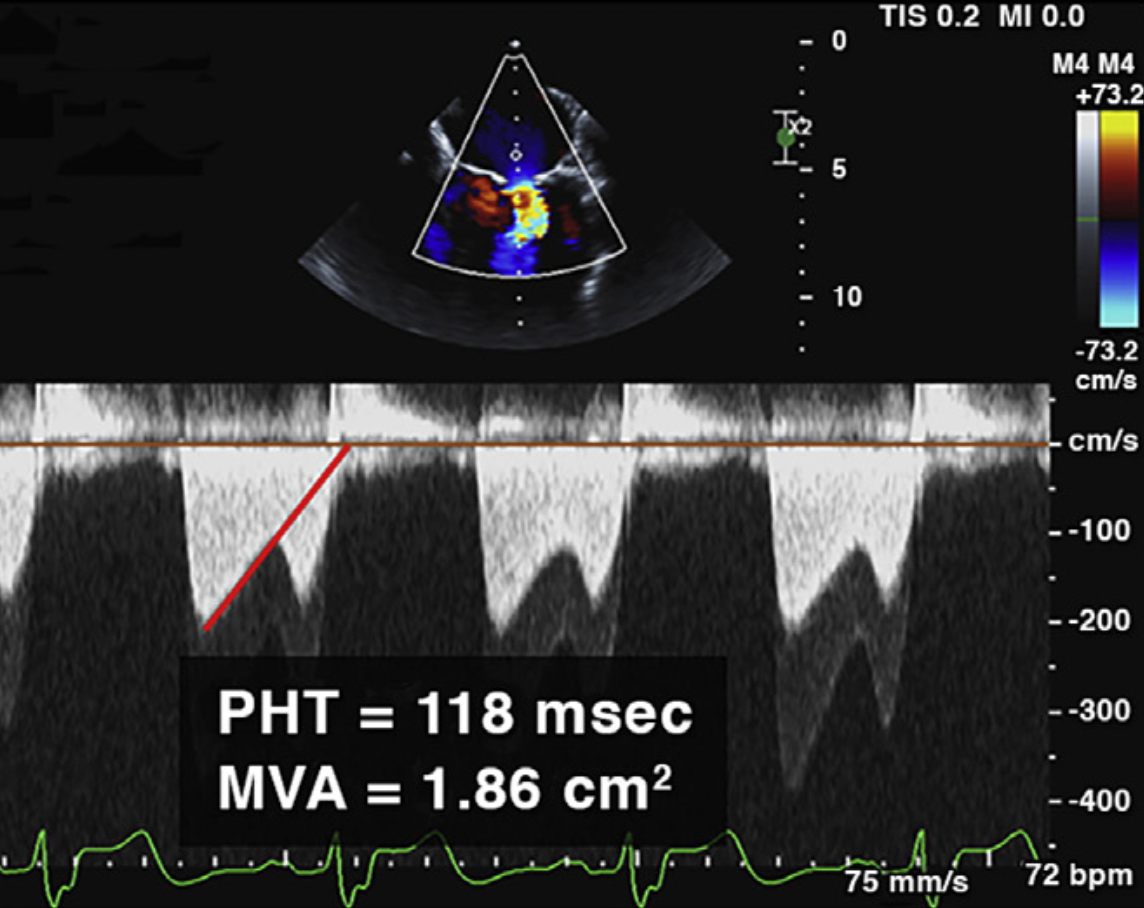 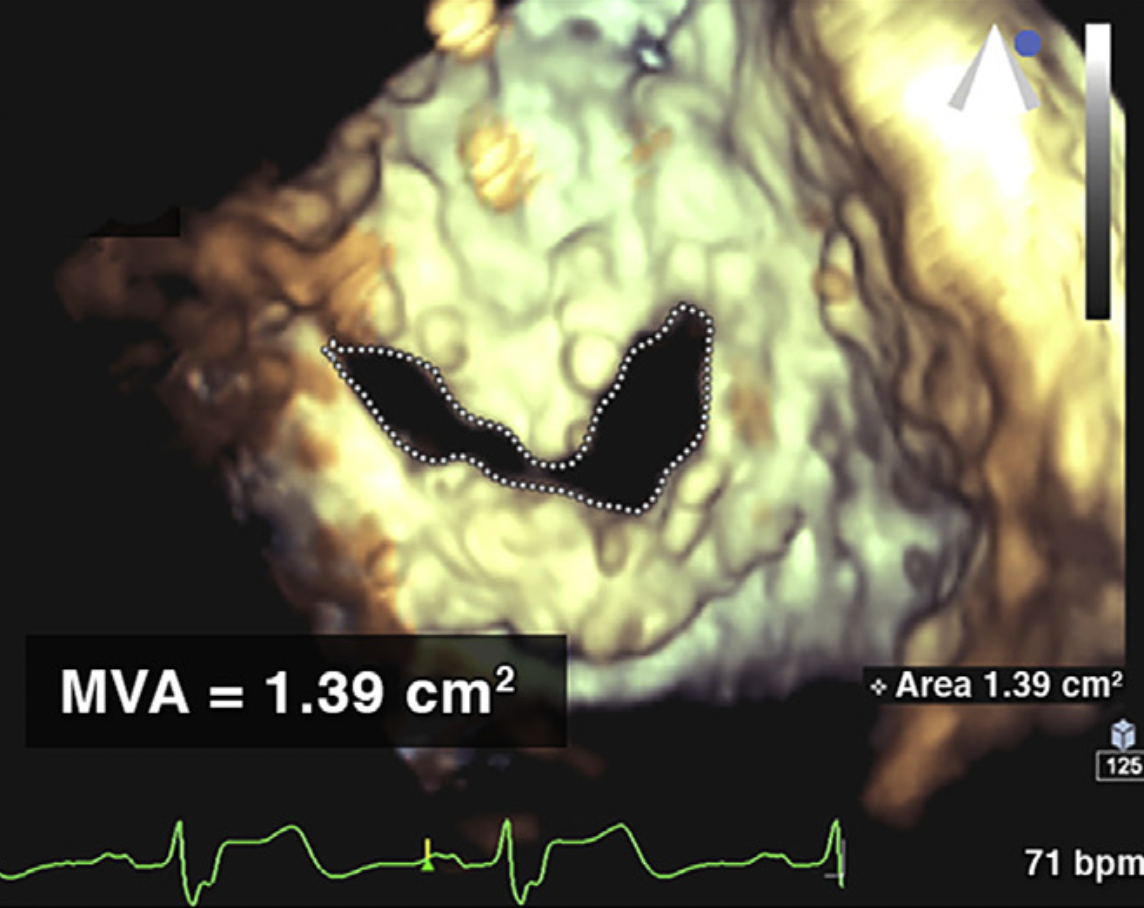 3D
Area
PHT
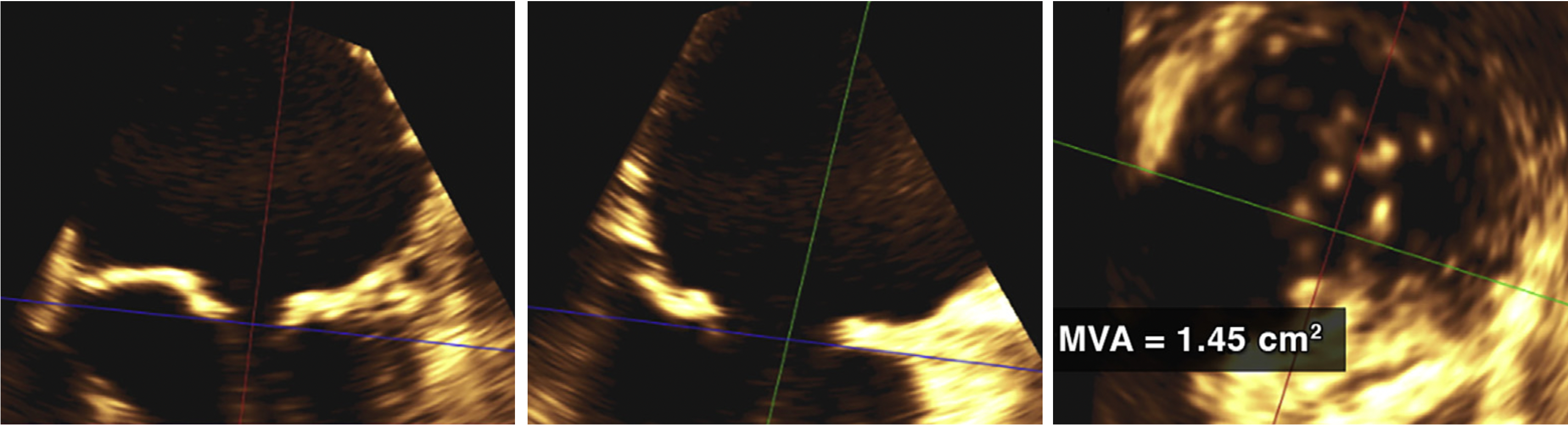 Multiplanar
Reconstruction
Eleid MF, et al. J Am Coll Cardiol Img 2016;9:1318–37
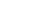 Ekokardiyografi & CT
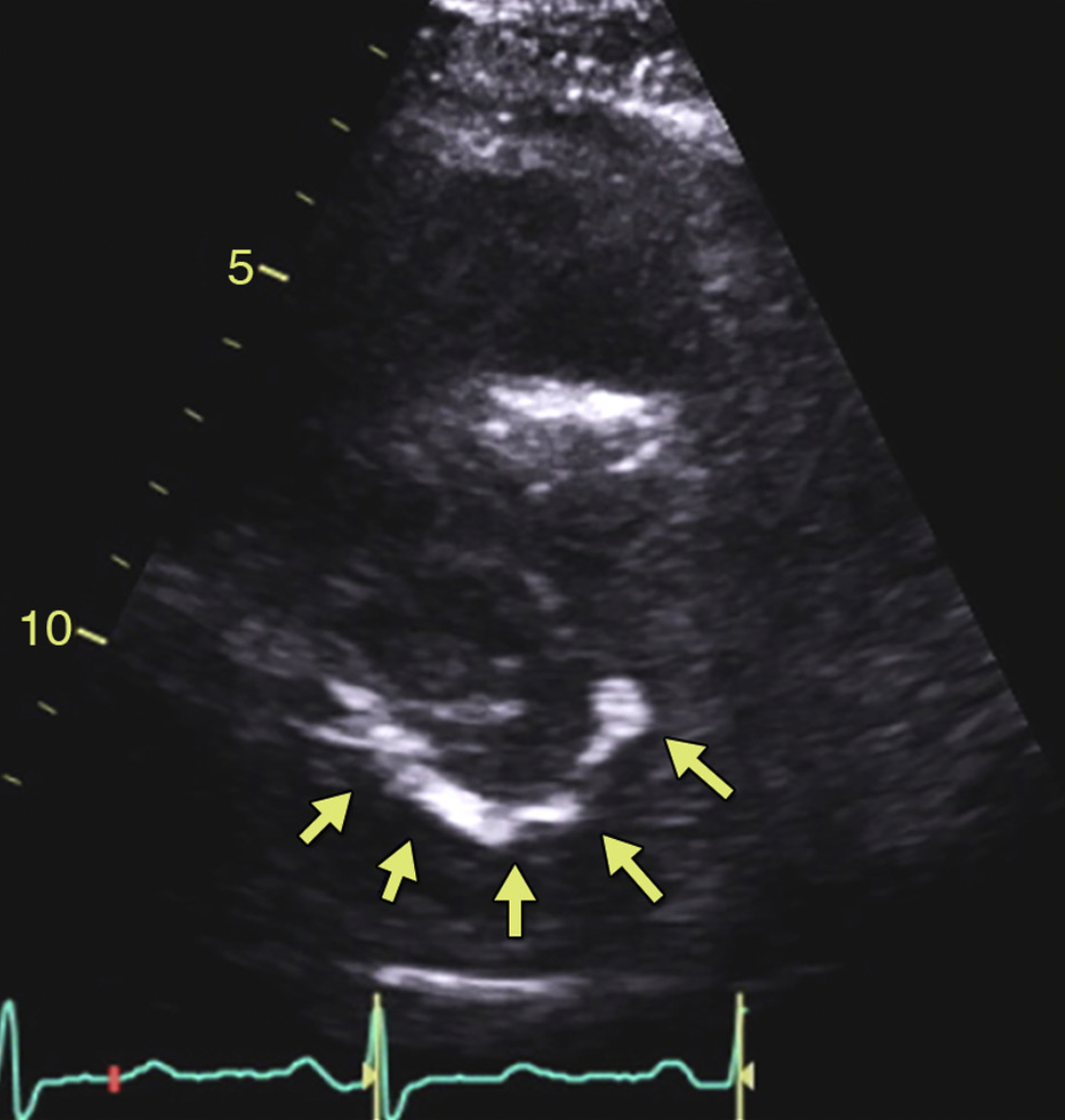 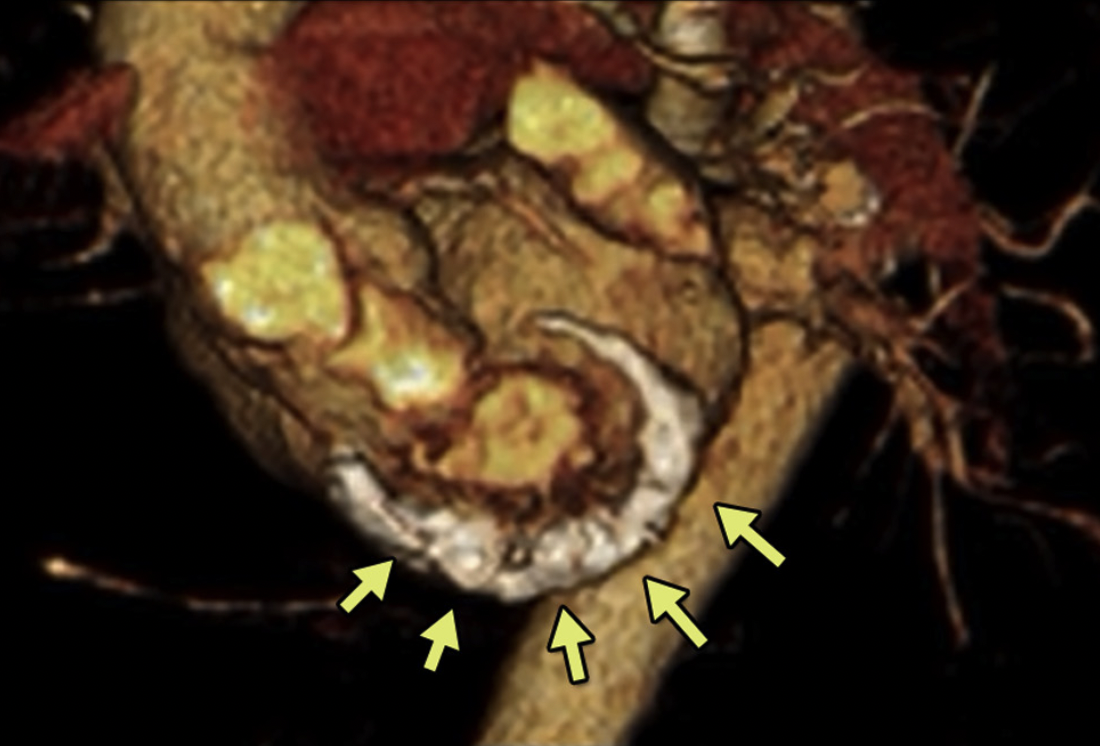 >2700
Eleid MF, et al. J Am Coll Cardiol Img 2016;9:1318–37
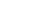 DMS: Bilgisayarlı tomografi (CT)
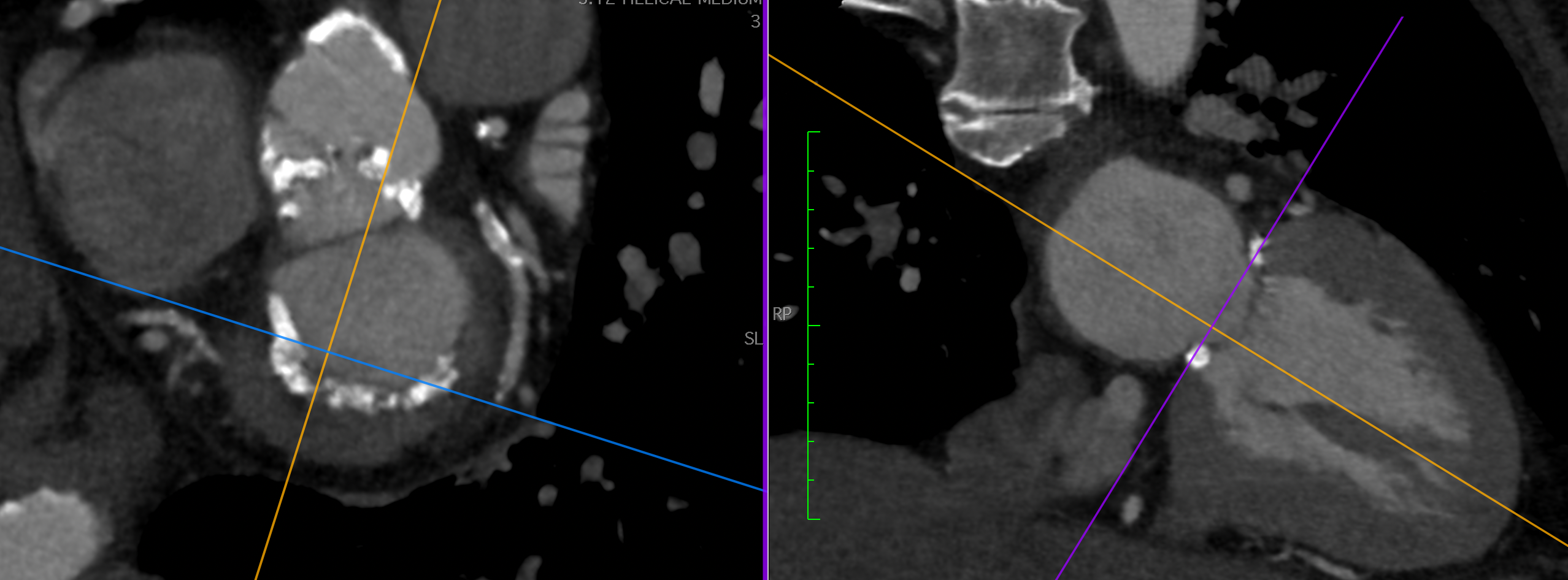 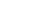 DMS: Bilgisayarlı tomografi (CT)
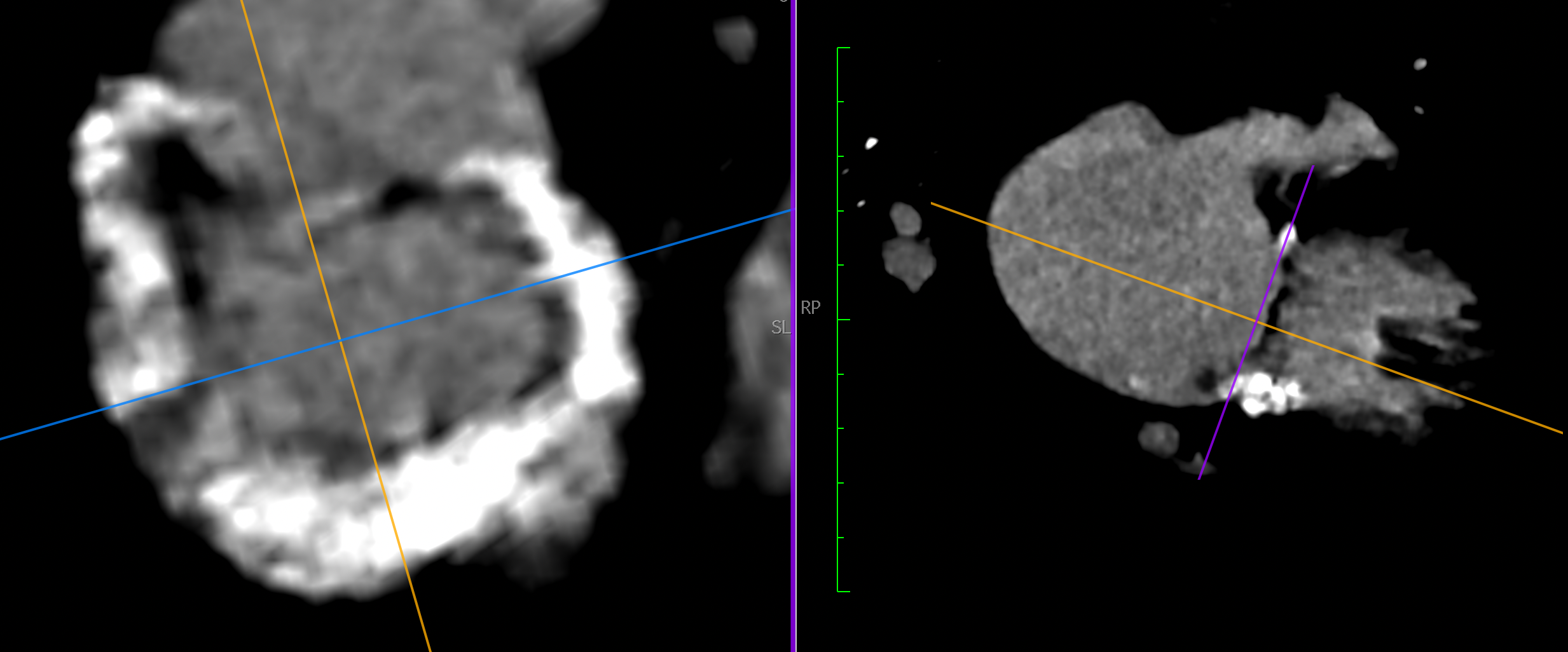 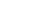 CT: Kalsifikasyon derecelendirme
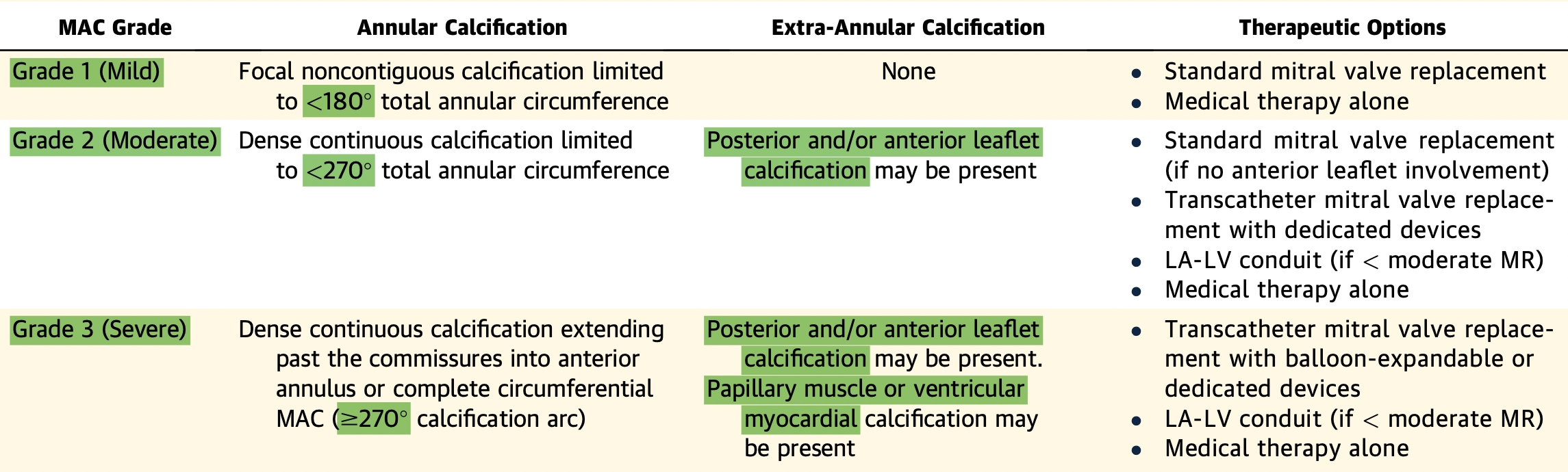 Eleid MF, et al. J Am Coll Cardiol Img 2016;9:1318–37
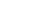 CT: Kalsifikasyon derecelendirme (Hafif)
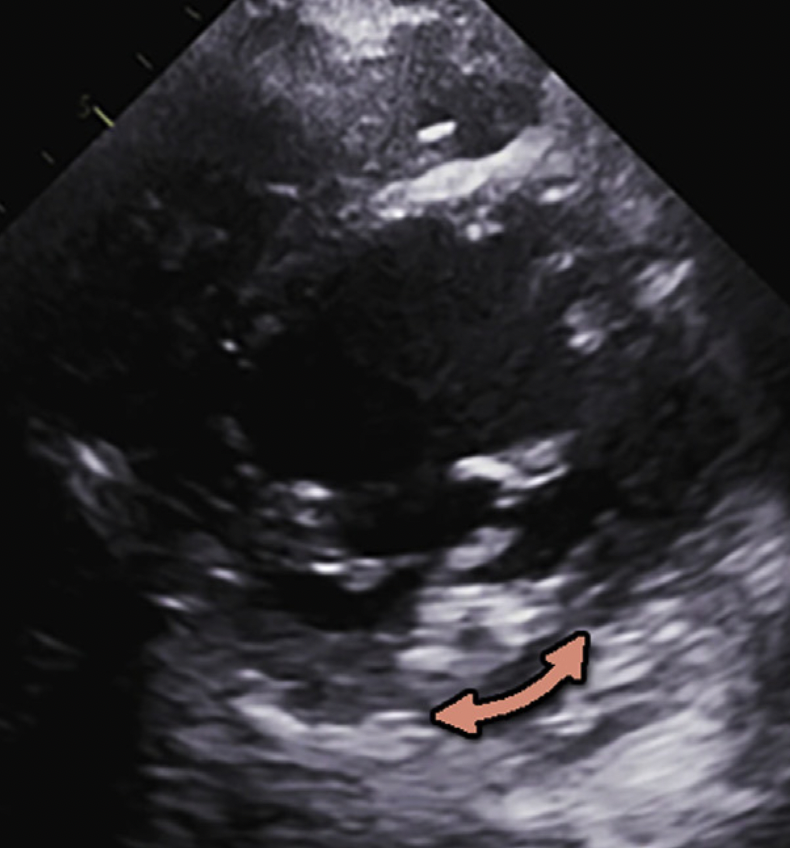 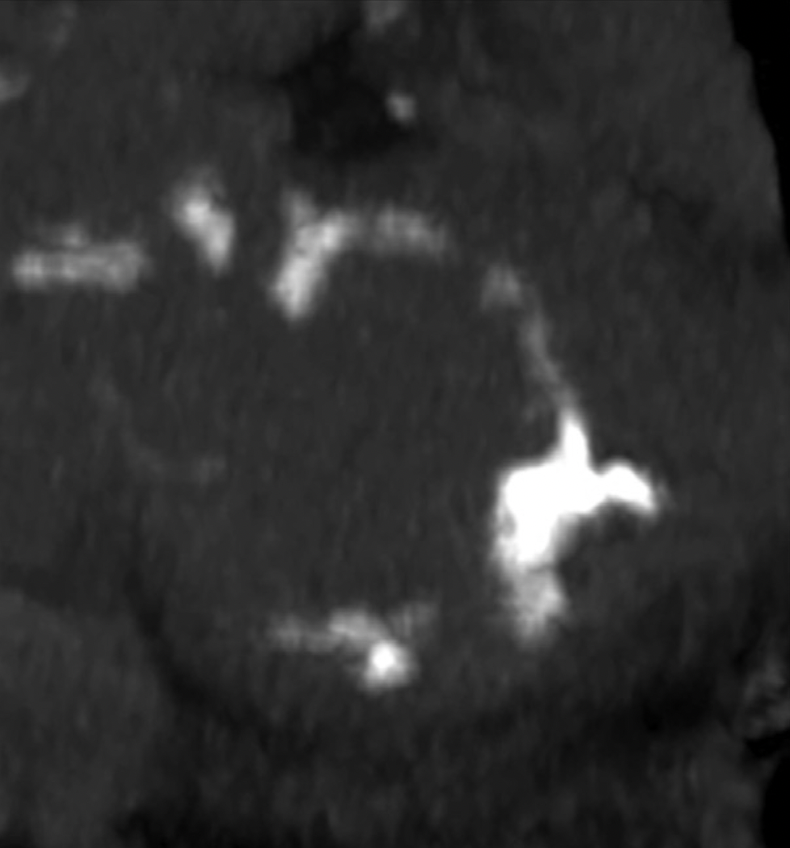 Cheng R. Curr Cardiol Rep 2021 23: 148
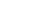 CT: Kalsifikasyon derecelendirme (Orta)
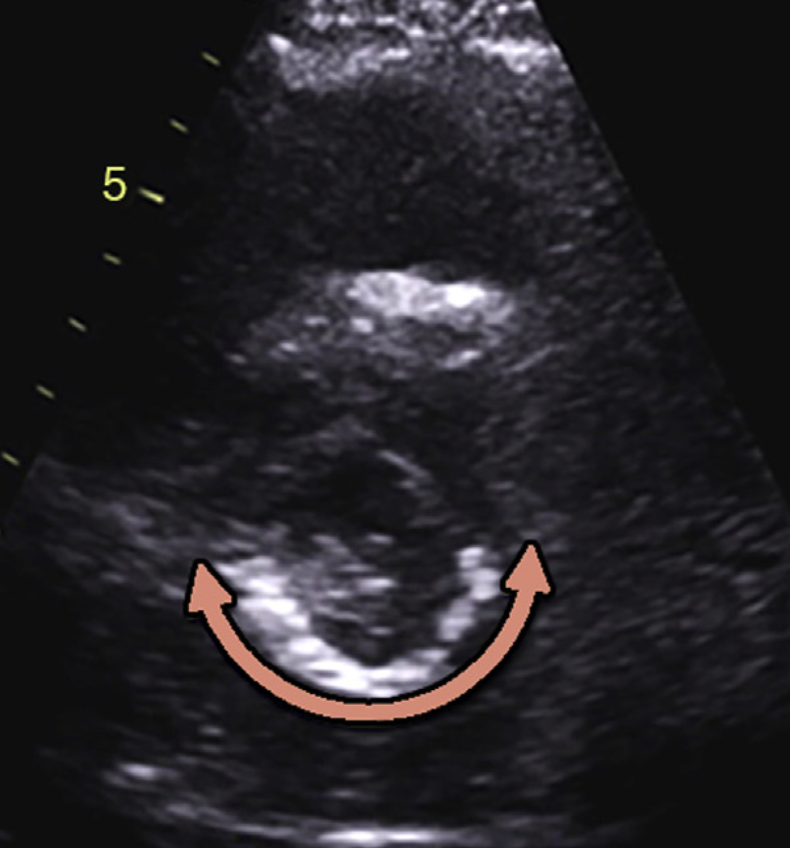 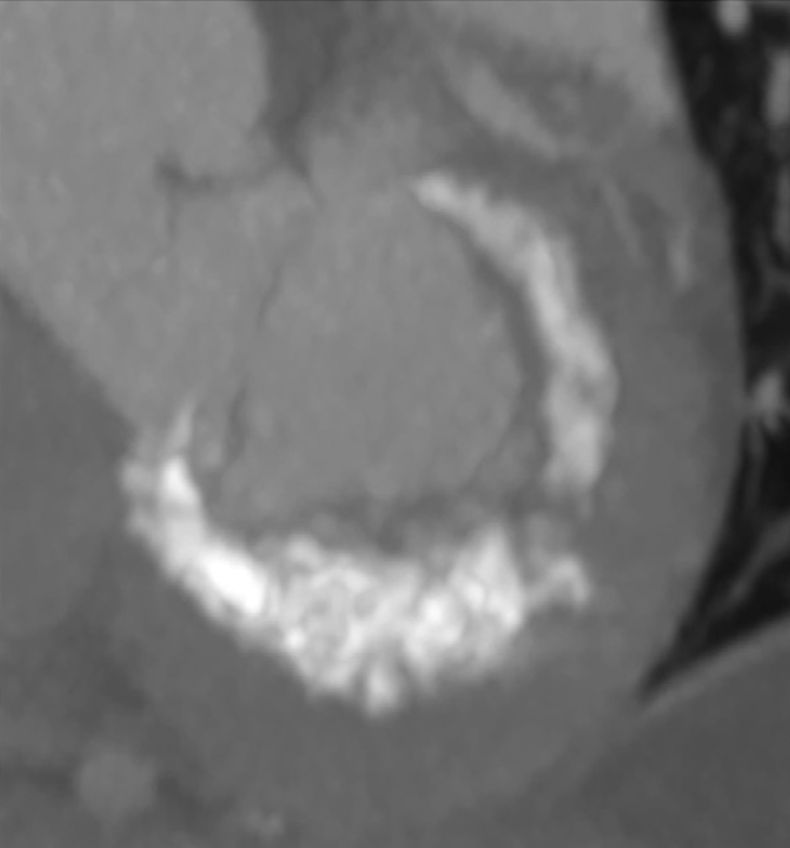 Cheng R. Curr Cardiol Rep 2021 23: 148
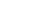 CT: Kalsifikasyon derecelendirme (İleri)
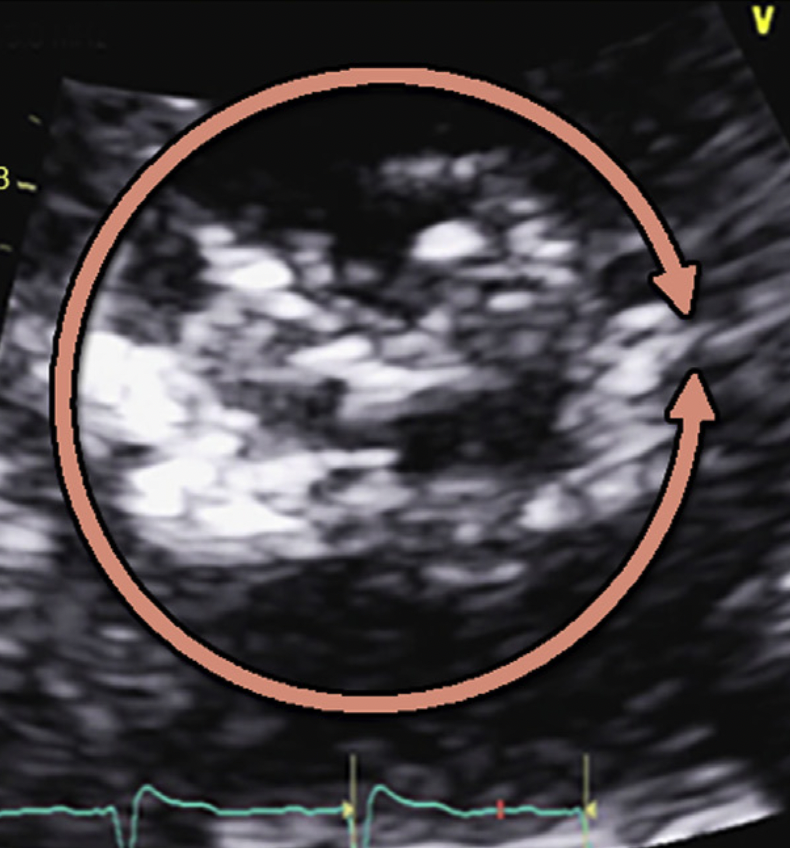 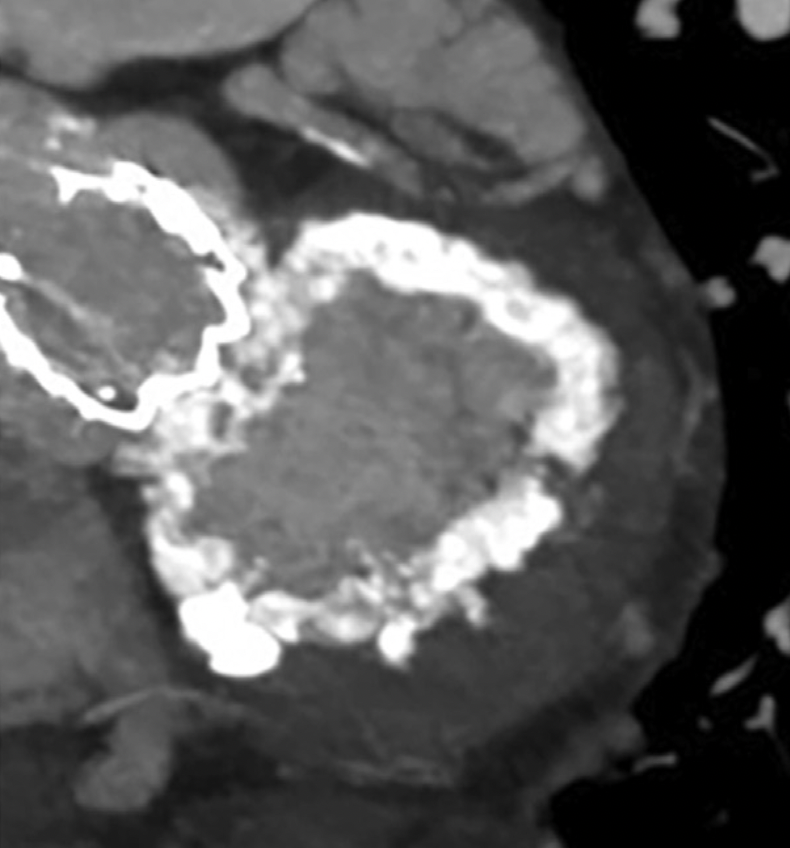 Cheng R. Curr Cardiol Rep 2021 23: 148
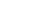 DMS: Bilgisayarlı tomografi (CT)
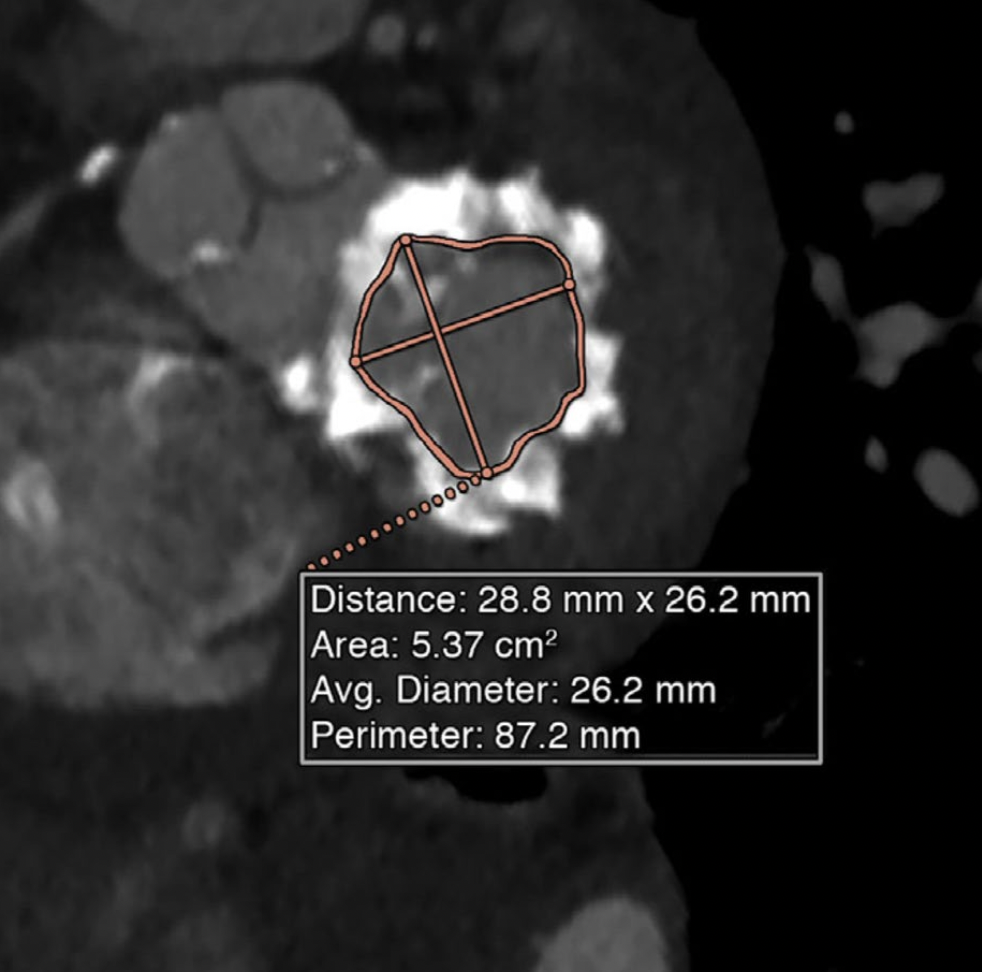 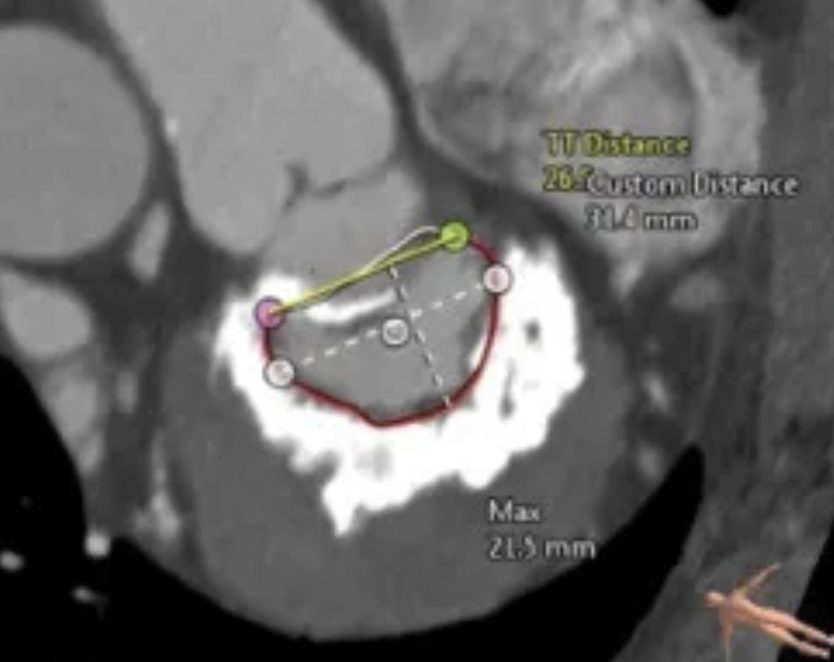 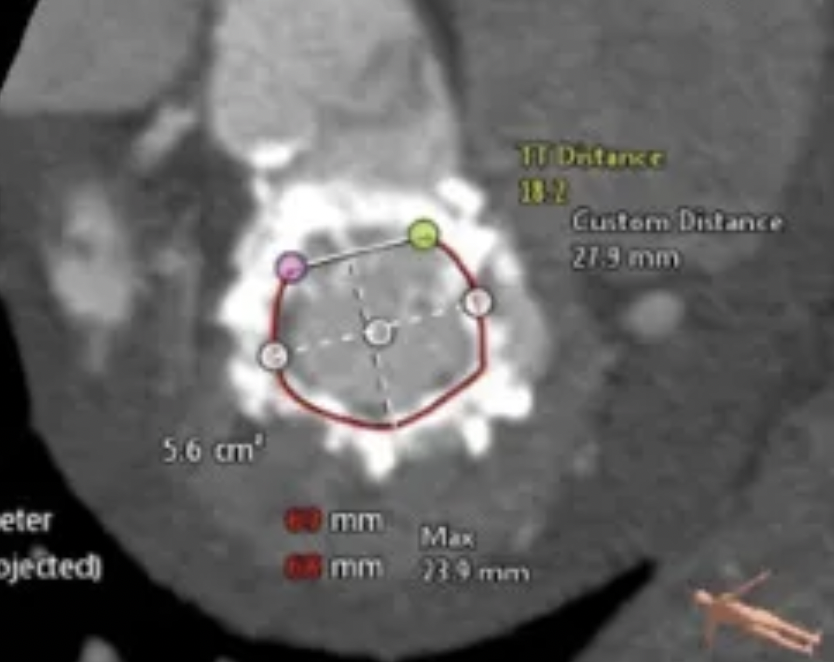 Eleid MF, et al. J Am Coll Cardiol Img 2016;9:1318–37
Tedavi:
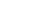 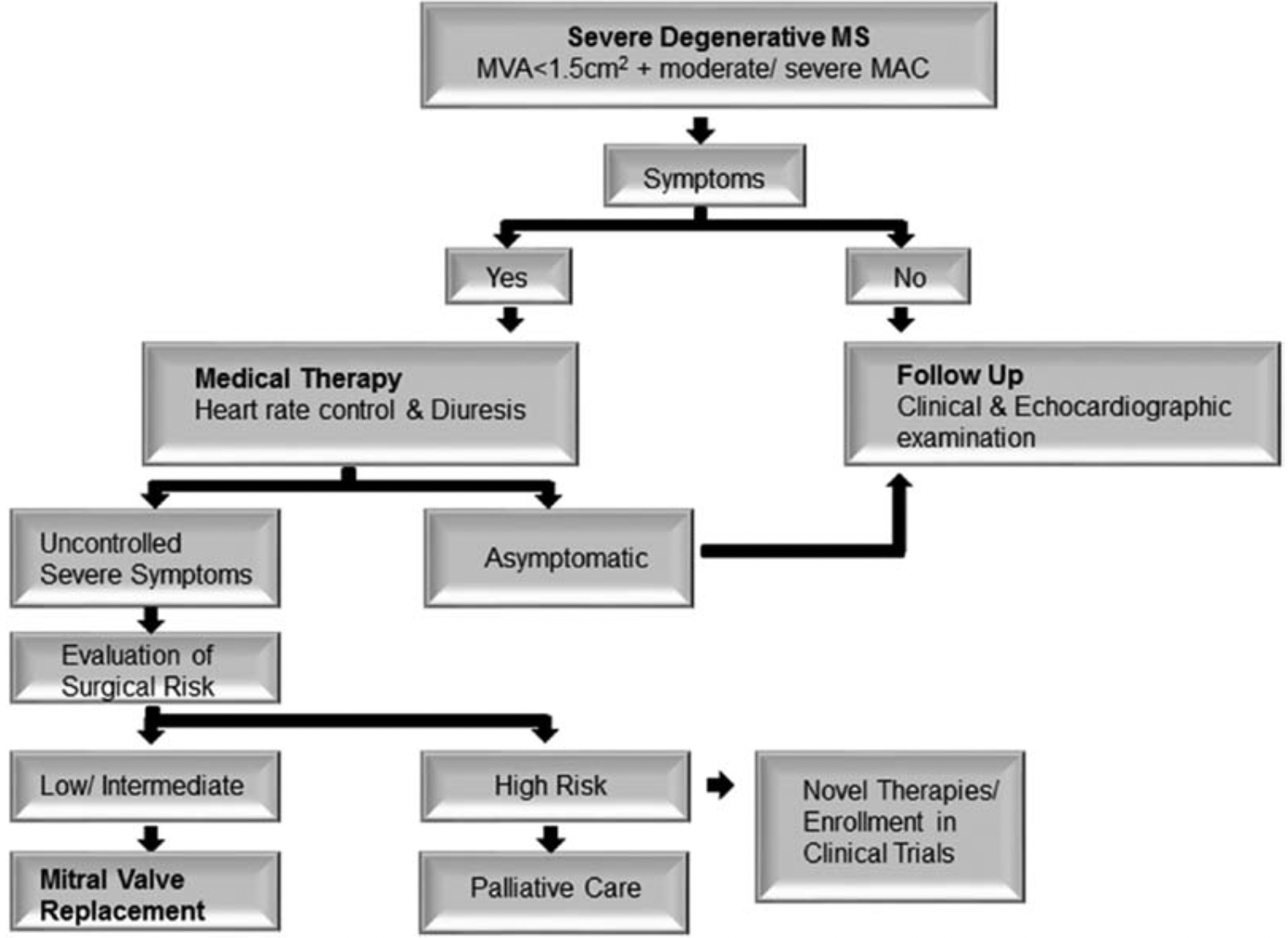 Komissüral füzyon olmadığından PMBV faydasız
Hız kısıtlaması
Diüretik
Antikoagülan (AF varsa)
Valve-in-MAC
Trsansseptal
Transapikal
Hibrit yöntemler
Transatriyal yaklaşım
Sud K, et.al. Circulation. 2016;133:1594-1604.
Tedavi: MVR
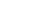 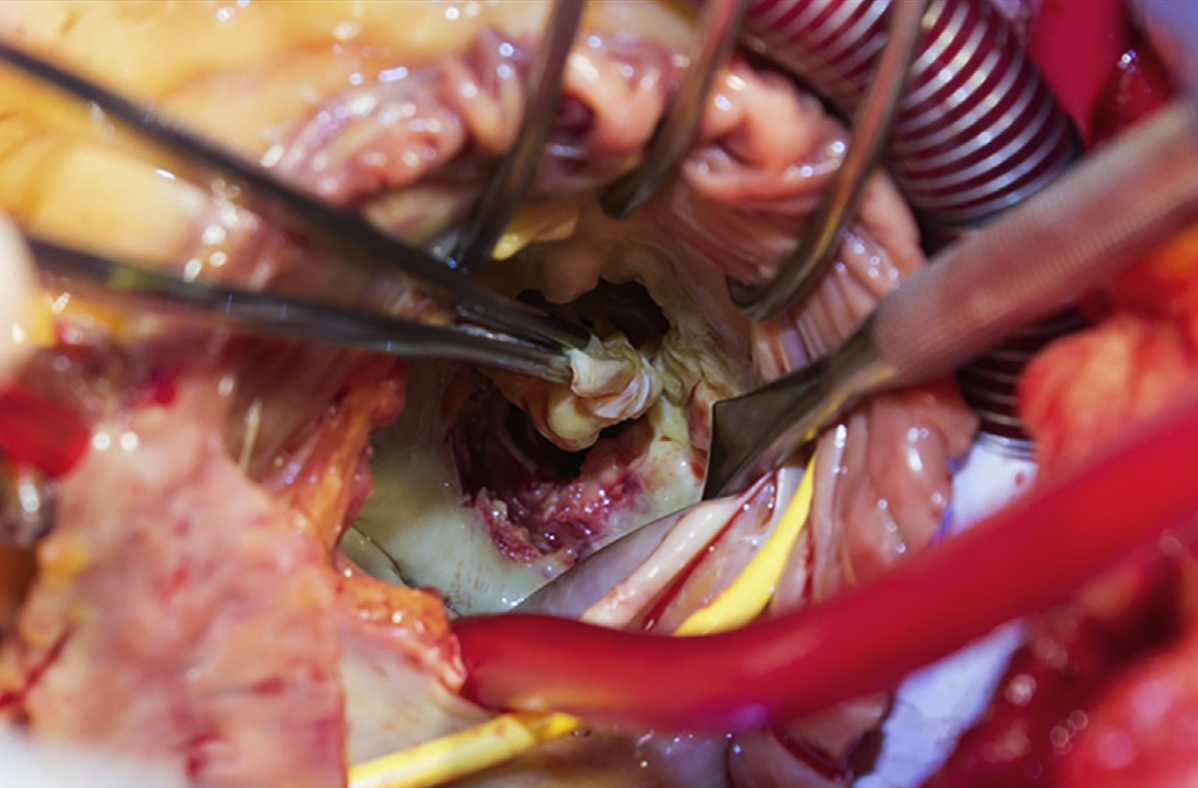 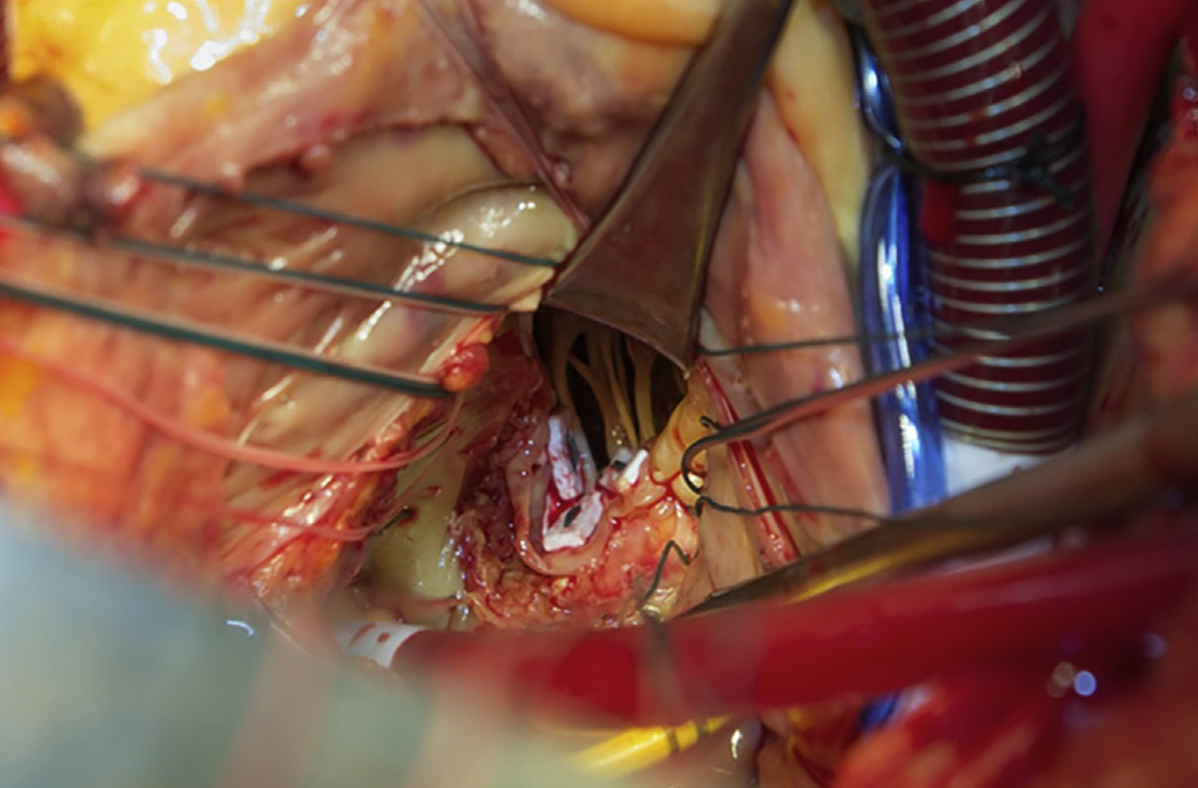 Mitral kapak rezeksiyonu
Yeni kapağın yerleştirilmesi
Mitral anulusun dekalsifikasyonu ve rekonstrüksiyonu zor ve zaman alır.
Bezen posteriyor bölgeye yama gerekebilir (AV groove rüptürü, Cx yaralanması)
Yeni kağaı iyi oturtmak, PVL azaltmak ve inmeyi önlemek zordur
Eleid MF, et al. J Am Coll Cardiol Img 2016;9:1318–37
Tedavi: Transkateter valv in MAC
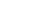 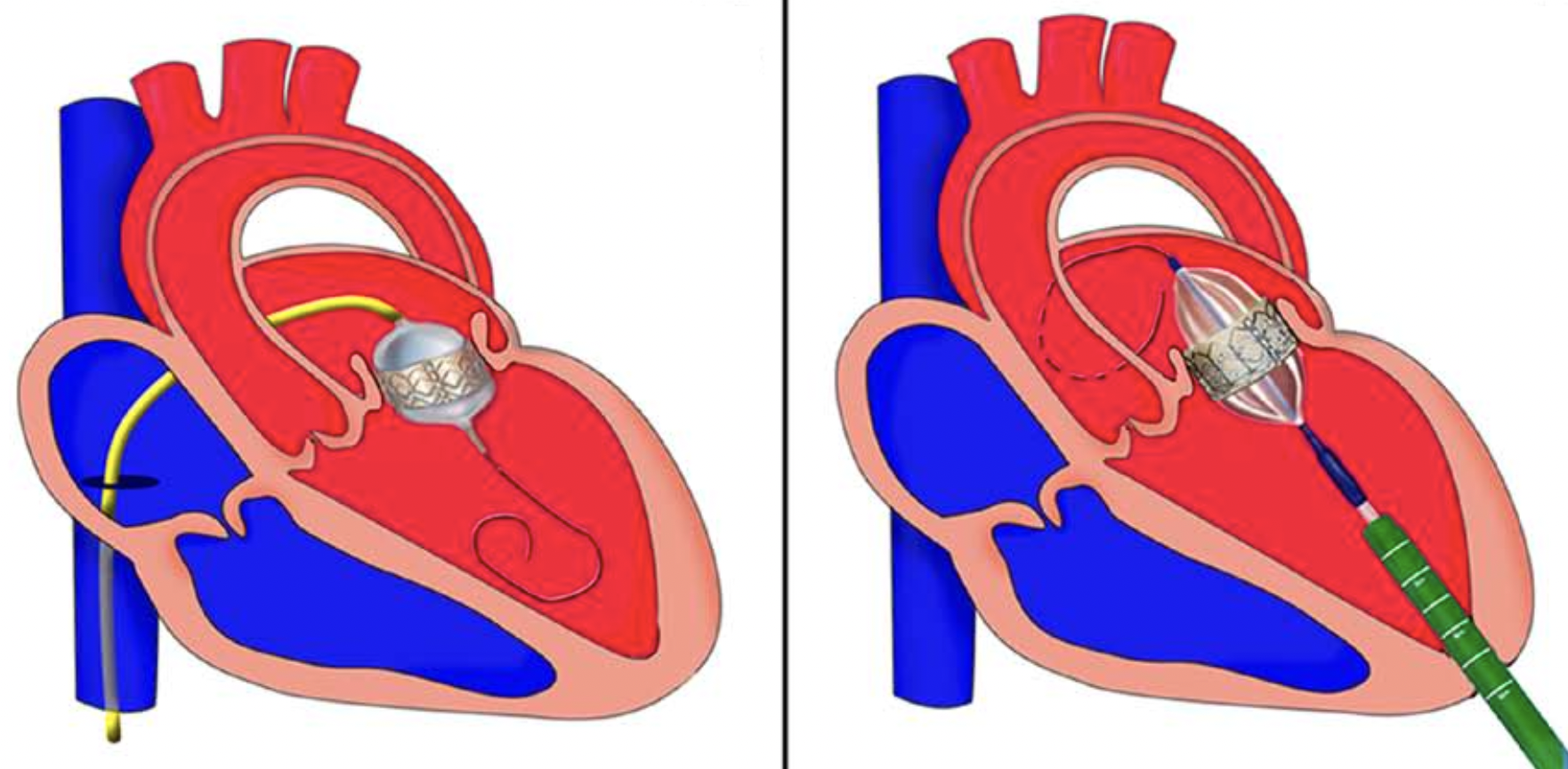 Sud K, et.al. Circulation. 2016;133:1594-1604.
Tedavi: Transkateter valv in MAC
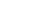 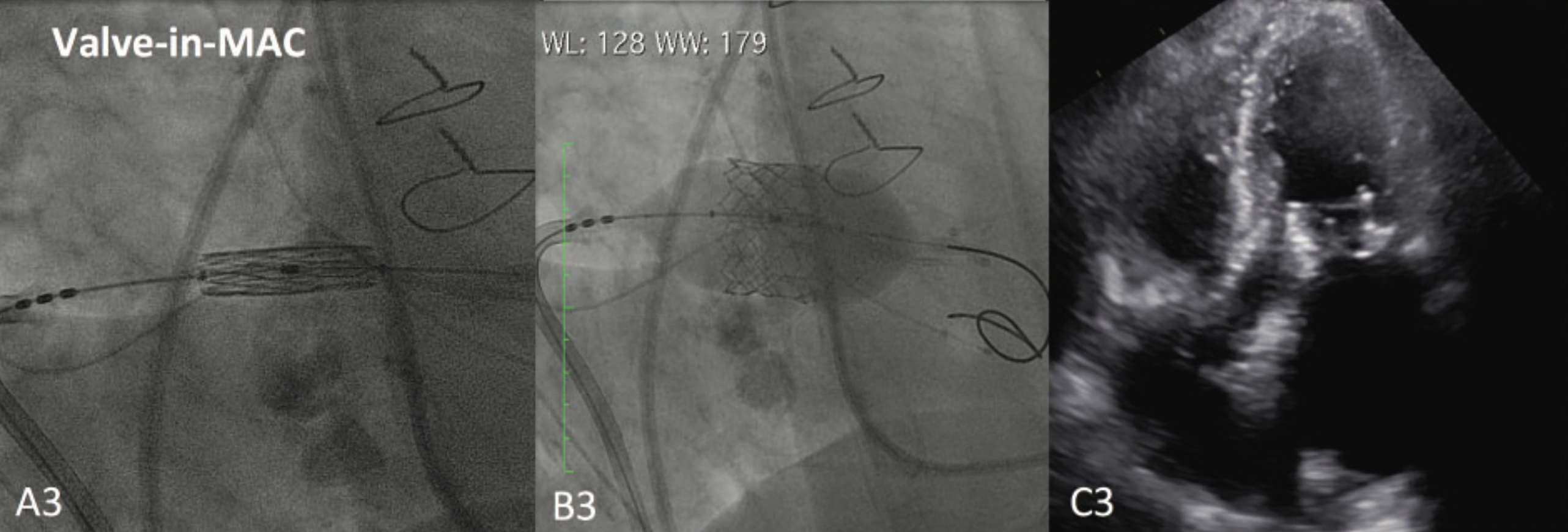 Maisano F, et al. Eur Heart J 2019;40:452–455
TVIMAC: Yeni oluşan LVOT daralması
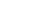 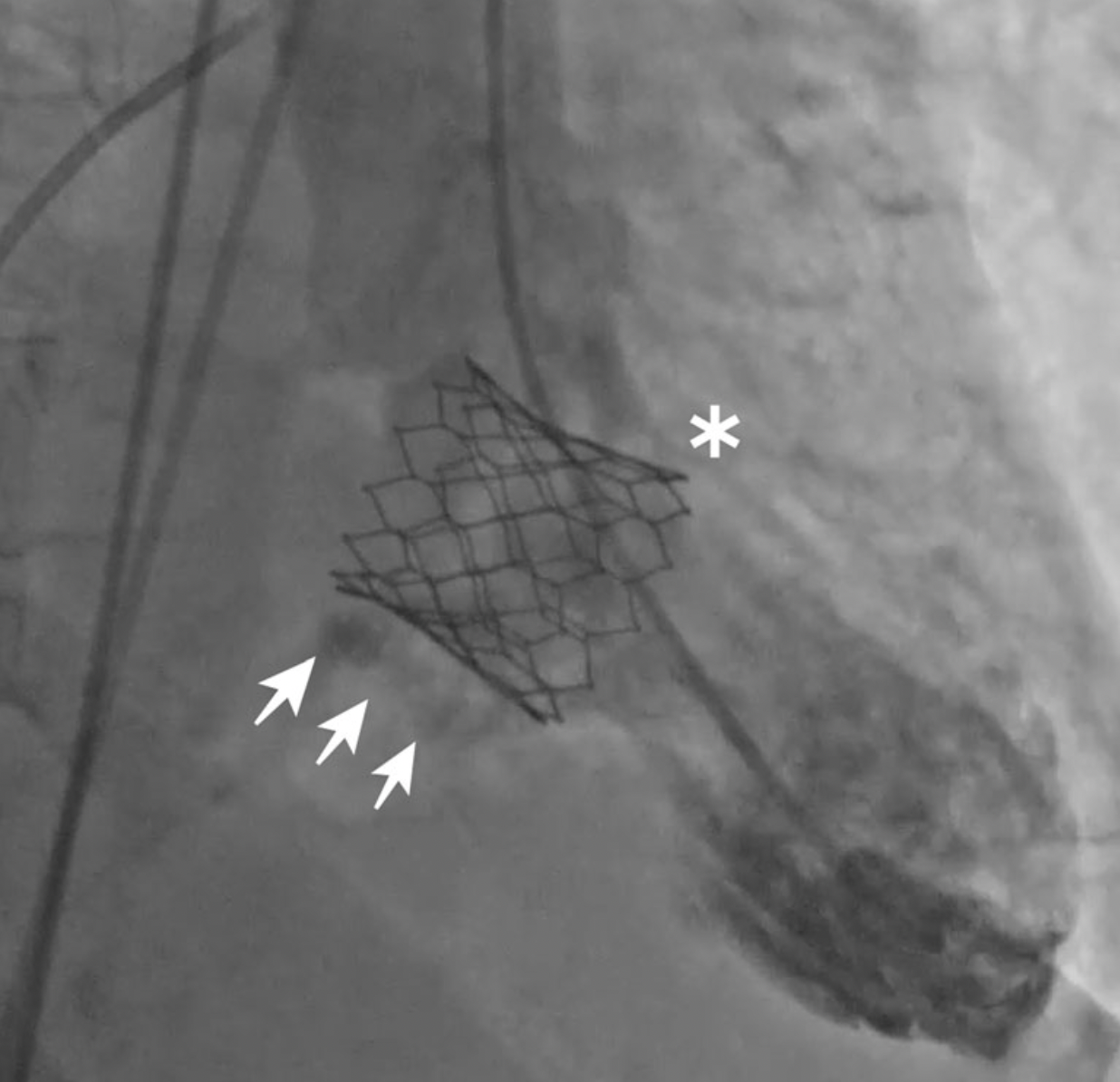 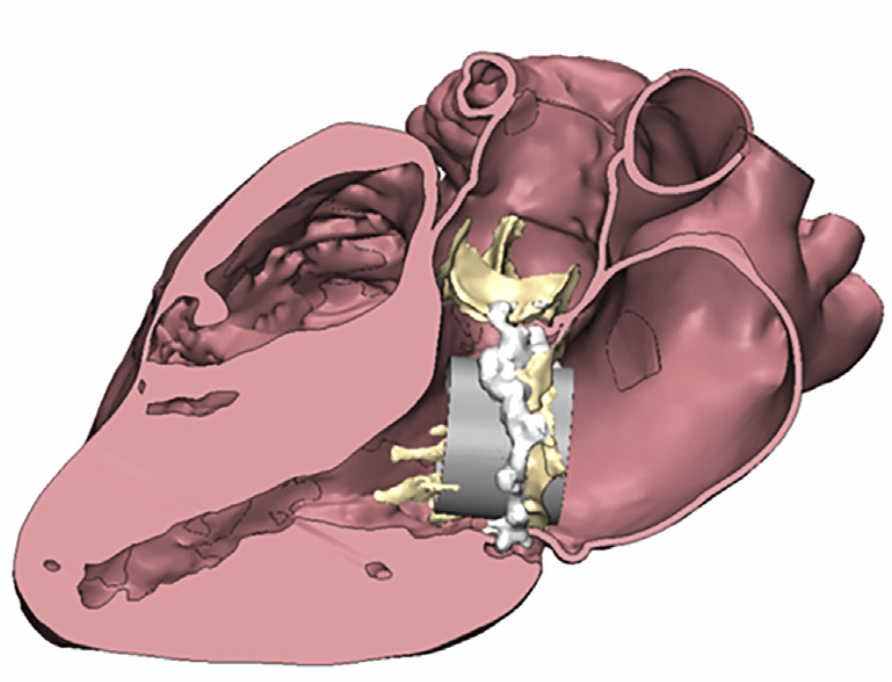 Cheng R. Curr Cardiol Rep 2021 23: 148                                                     Eleid MF, et al. J Am Coll Cardiol Img 2016;9:1318–37
TVIMAC: LVOT tıkanması
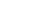 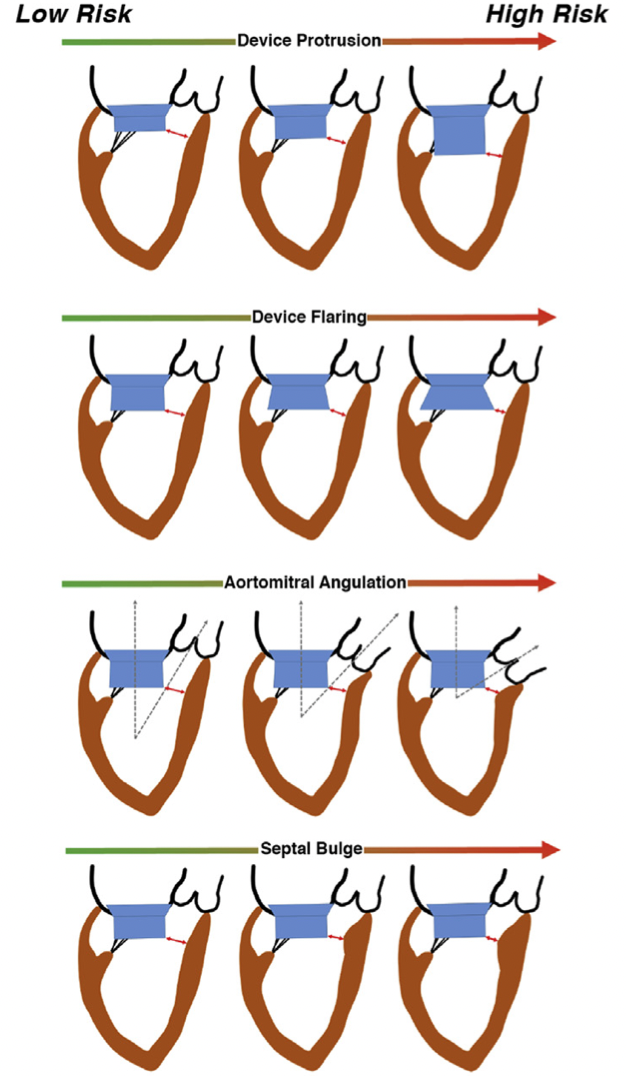 Kapağın LV içine doğru uzaması
Kapağın LV içinde genişlemesi
LV giriş ve çıkışının geniş açılı
Bazal septum hipertrofi
Blanke P, et al. JACC Cardiovasc Imaging 2017;10:482-485
TVIMAC: İşlem öncesi CT değerlendirme
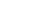 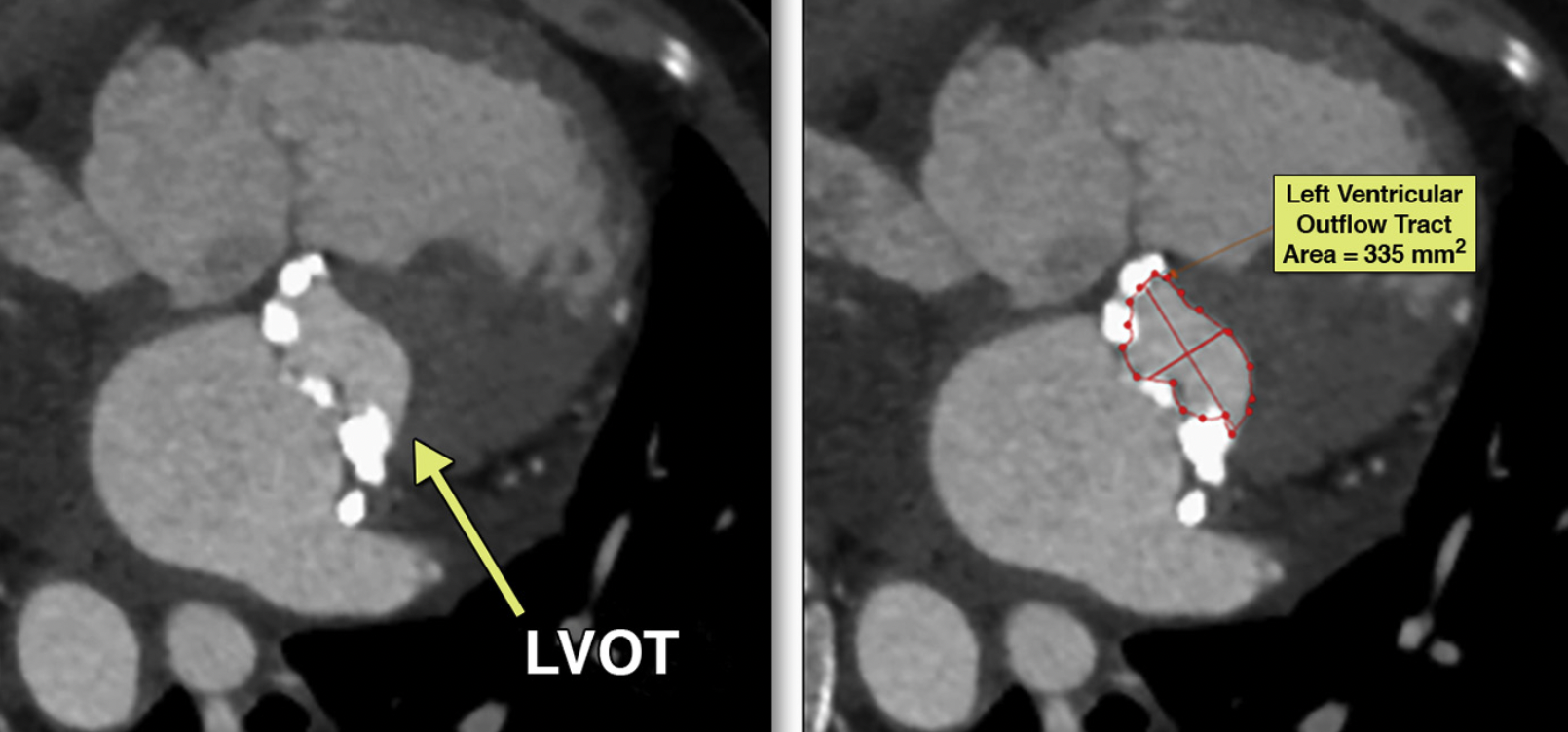 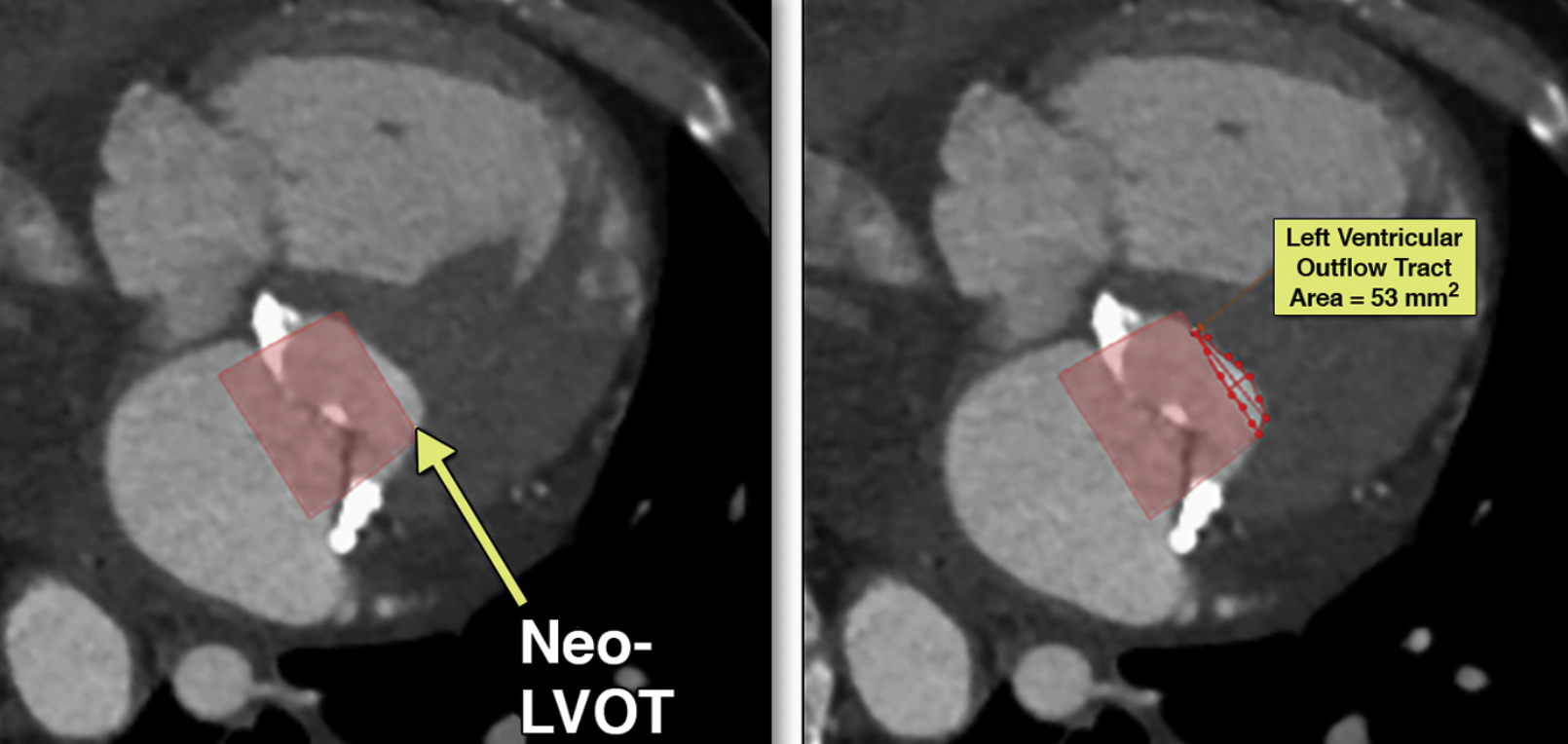 Eleid MF, et al. J Am Coll Cardiol Img 2016;9:1318–37
SONUÇ:
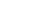 Tüm dünyada Romatizmal MS sıklığı giderek azalırken, Dejeneratif mitral stenoz sıklığı giderek artmaktadır
Özellikle yaşlı ve böbrek yetersizliği olanlarda daha sık
Prognozu iyi değil
Tedavi seçenekleri oldukça sınırlı
Klasik tedavileri uygulamak zordur (PMBV faydasız, MVR mortalitesi yüksek) 
Medikal tedaviye dirençli ciddi DMS hastalarında ilk seçenek MVR 
Son zamanlarda valve-in-MAC yeni bir tedavi seçeneği olmuştur
Cerrahi için yüksek riskli olan ve anatomik uygunluğu olanlarda uygulanabilir
Soru ve Katkılarınız